Vì sao chú ong mang thẻ ngoan ngoãn không tìm thấy tổ?
Giúp ong tìm tổ
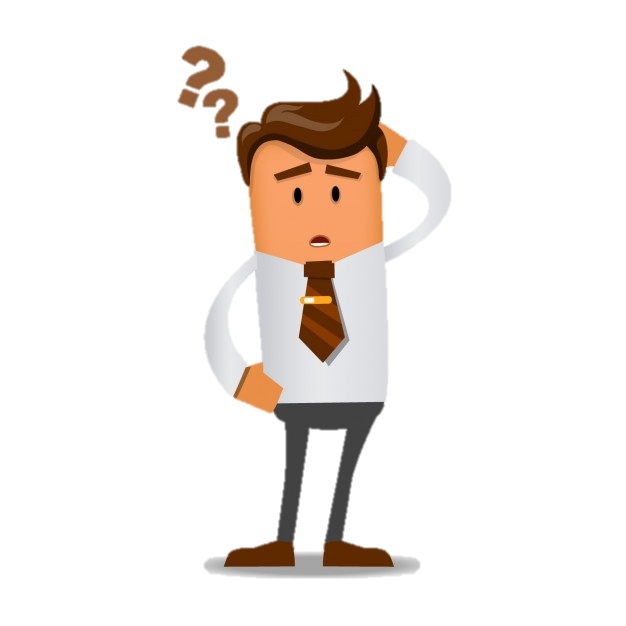 Siêng năng
Trung thực
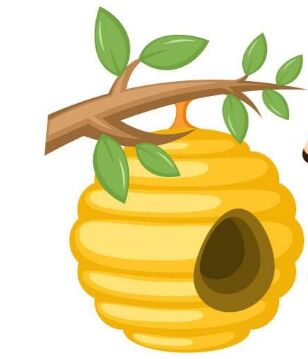 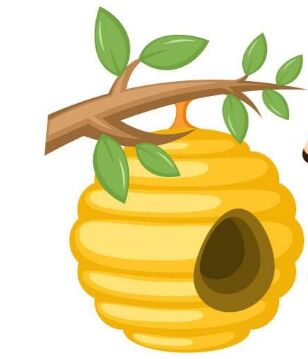 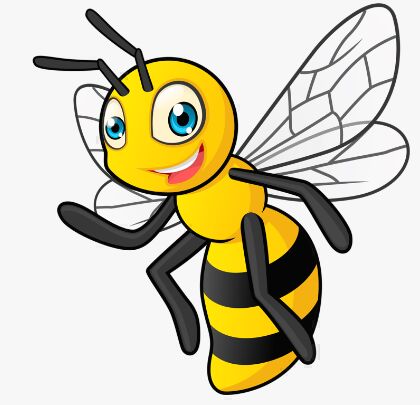 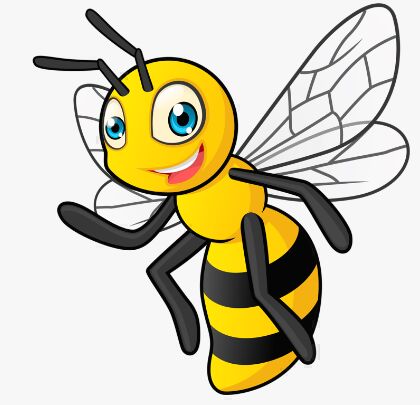 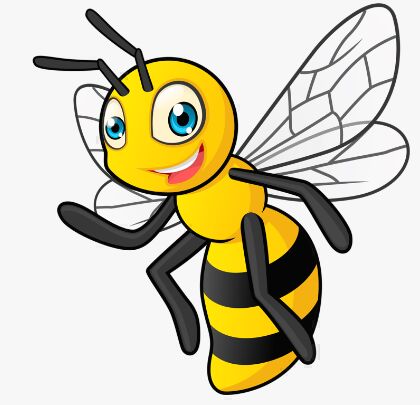 thật thà
chăm chỉ
ngoan ngoãn
Luyện từ và câu
Từ đồng nghĩa
I. Nhận xét:
1. So sánh nghĩa của các từ in đậm trong mỗi ví dụ sau:
a) Sau 80 năm giời nô lệ làm cho nước nhà bị yếu hèn, ngày nay chúng ta cần phải xây dựng lại cơ đồ mà tổ tiên đã để lại cho chúng ta, làm sao cho chúng ta theo kịp các nước khác trên hoàn cầu. Trong công cuộc kiến thiết đó, nước nhà trông mong chờ đợi ở các em rất nhiều.                                                                               							Hồ Chí Minh
Xây dựng: làm nên công trình kiến trúc theo kế hoạch; làm cho hình thành một tổ chức xã hội, chính trị, kinh tế, văn hoá theo phương hướng nhất định
Kiến thiết: xây dựng theo quy mô lớn
=> Đều chỉ làm nên một công trình, hình thành tổ chức, xã hội,...
[Speaker Notes: - 1 hs đọc yêu cầu
- xác định từ in đậm trong đoạn a (GV viết bảng)
- Để so sánh nghĩa của 2 từ này, chúng mình phải hiểu được nghĩa của mỗi từ. Vậy bn bạn có thể giải nghĩa cho cô 2 từ này? -> cô cũng đồng ý với ý kiến của bạn, cô có nghĩa của 2 từ như sau (slide)
- Qua việc giải nghĩa từ, con hãy so sánh nghĩa của 2 từ này? -> chốt 2 từ này đều có nghĩa giống nhau (slide)]
I. Nhận xét:
1. So sánh nghĩa của các từ in đậm trong mỗi ví dụ sau:
b) Màu lúa chín dưới đồng vàng xuộm lại. Nắng nhạt ngả màu vàng hoe. Trong vườn, lắc lư những chùm quả xoan vàng lịm không trông thấy cuống, như những chuỗi tràng hạt bồ đề treo lơ lửng.
								Tô Hoài
Vàng xuộm: có màu vàng đậm 
Vàng hoe: có màu vàng nhạt, nhưng tươi và ánh lên
Vàng lịm: chỉ màu vàng của quả chín,gợi cảm giác rất ngọt
=> Đều chỉ màu vàng nhưng mang sắc thái khác nhau
[Speaker Notes: - 1 bạn đọc cho cô cá từ in đậm trong phần b
- Bạn nào giải nghĩa được các từ này? -> trên màn chiếu của cô là nghĩa của 3 từ in đậm
- Vậy qua việc giải nghĩa các từ, con hãy so sánh cho cô nghĩa của các từ này? - NX
-> Chốt: Nghĩa của các từ này ko giống nhau hoàn toàn, chúng đều chỉ màu vàng nhưng mang sắc thái khác nhau
=> Như vậy qua bt1 các con có thể thấy những từ có nghĩa giống nhau hoặc gần giống nhau là các từ đồng nghĩa]
Kết luận
Những từ có nghĩa giống nhau hoặc gần giống nhau là các từ đồng nghĩa.
[Speaker Notes: chúng mình cùng chuyển sang bt 2 phần nhận xét]
2. Thay những từ in đậm trong mỗi ví dụ trên cho nhau rồi rút ra nhận xét: Những từ nào thay thế được cho nhau? Những từ nào không thay thế được cho nhau? Vì sao?
Từ xây dựng và kiến thiết có thể thay thế cho nhau được vì nghĩa của các từ ấy giống nhau hoàn toàn (làm nên một công trình kiến trúc, hình thành một tổ chức hay một chế độ chính trị, xã hội, kinh tế).
Từ đồng nghĩa hoàn toàn
[Speaker Notes: - 1 bạn đọc yêu cầu
- Chúng mình cùng thảo luận nhóm đôi và thực hiện yêu cầu của bt2
- Nhóm nào cho cô biết, 2 từ ở phần a có thể thay thế cho nhau ko? Vì sao?
- 2 từ này có thể thay thế cho nhau được vì nghĩa của chúng giống nhau hoàn toàn, gọi là từ đồng nghĩa hoàn toàn. Các từ đồng nghĩa hoàn toàn là các từ chỉ chung 1 sự vật nhưng có tên gọi khác nhau. HS cho VD. Vậy còn phần b?
- Tương tự 2 từ ở phần b 
-]
2. Thay những từ in đậm trong mỗi ví dụ trên cho nhau rồi rút ra nhận xét: Những từ nào thay thế được cho nhau? Những từ nào không thay thế được cho nhau? Vì sao?
Từ vàng xuộm, vàng hoe, vàng lịm không thể thay thế cho nhau vì nghĩa của chúng không giống nhau hoàn toàn.
Vàng xuộm: có màu vàng đậm 
Vàng hoe: có màu vàng nhạt, nhưng tươi và ánh lên
Vàng lịm: chỉ màu vàng của quả chín,gợi cảm giác rất ngọt
Từ đồng nghĩa không hoàn toàn
[Speaker Notes: - Các từ ở phần b có thể thay thế cho nhau ko? vì sao?
-> Không thể thay thế được vì nghĩa của chúng k giống nhau hoàn toàn -> gọi là các từ đồng nghĩa ko hoàn toàn, những từ này mang ý nghĩa phân loại, cần lưu ý khi sử dụng, lựa chọn từ ngữ. VD]
Ghi nhớ
1. Từ đồng nghĩa là những từ  có nghĩa giống nhau hoặc gần giống nhau.
VD: siêng năng, chăm chỉ, cần cù, …
2. Có những từ đồng nghĩa hoàn toàn, có thể thay thế cho nhau trong lời nói. 
VD: hổ, cọp, hùm, …
3. Có những từ đồng nghĩa không hoàn toàn. Khi dùng những từ này, ta phải cân nhắc lựa chọn cho đúng. 
VD: - Ăn, xơi, chén, …(biểu thị thái độ, tình cảm khác nhau đối với người đối thoại hoặc điều được nói đến).
        - Mang, khiêng, vác, …(biểu thị những cách thức hành động khác nhau).
[Speaker Notes: hs đọc ghi nhớ]
III. Luyện tập:
1. Xếp những từ in đậm thành từng nhóm đồng nghĩa:
Sau 80 năm giời nô lệ làm cho nước nhà bị yếu hèn, ngày nay chúng ta cần phải xây dựng lại cơ đồ mà tổ tiên đã để lại cho chúng ta, làm sao cho chúng ta theo kịp các nước khác trên hoàn cầu. Trong công cuộc kiến thiết đó, nước nhà trông mong, chờ đợi ở các em rất nhiều. Non sông Việt Nam có trở nên tươi đẹp hay không, dân tộc Việt nam có bước tới đài vinh quang để sánh vai với các cường quốc năm châu được hay không, chính là nhờ một phần lớn ở công học tập của các em.
Hồ Chí Minh
[Speaker Notes: - hs đọc ycau
- đọc các từ in đậm
- để xếp các từ này thành các nhóm, ta phải làm gì?
-]
III. Luyện tập:
1. Xếp những từ in đậm thành từng nhóm đồng nghĩa:
Nước nhà: nước mình 
Non sông: núi và sông, dùng để chỉ đất nước
Hoàn cầu: toàn thế giới
Năm châu: khắp mọi nơi
Nước nhà – Non sông
Hoàn cầu – Năm châu
III. Luyện tập:
2. Tìm những từ đồng nghĩa với mỗi từ sau đây: đẹp, to lớn, học tập
M: đẹp - xinh
[Speaker Notes: Đây là những từ đồng nghĩa hoàn toàn hay không hoàn toàn?]
III. Luyện tập:
3. Đặt câu với một cặp từ đồng nghĩa em vừa tìm được ở bài tập 2.
M: - Quê hương em rất đẹp.
     - Bé Hà rất xinh.
Củng cố - Dặn dò
[Speaker Notes: thế nào là từ đồng nghĩa?]